VPIS V SREDNJO ŠOLO
za šolsko leto 2024-2025
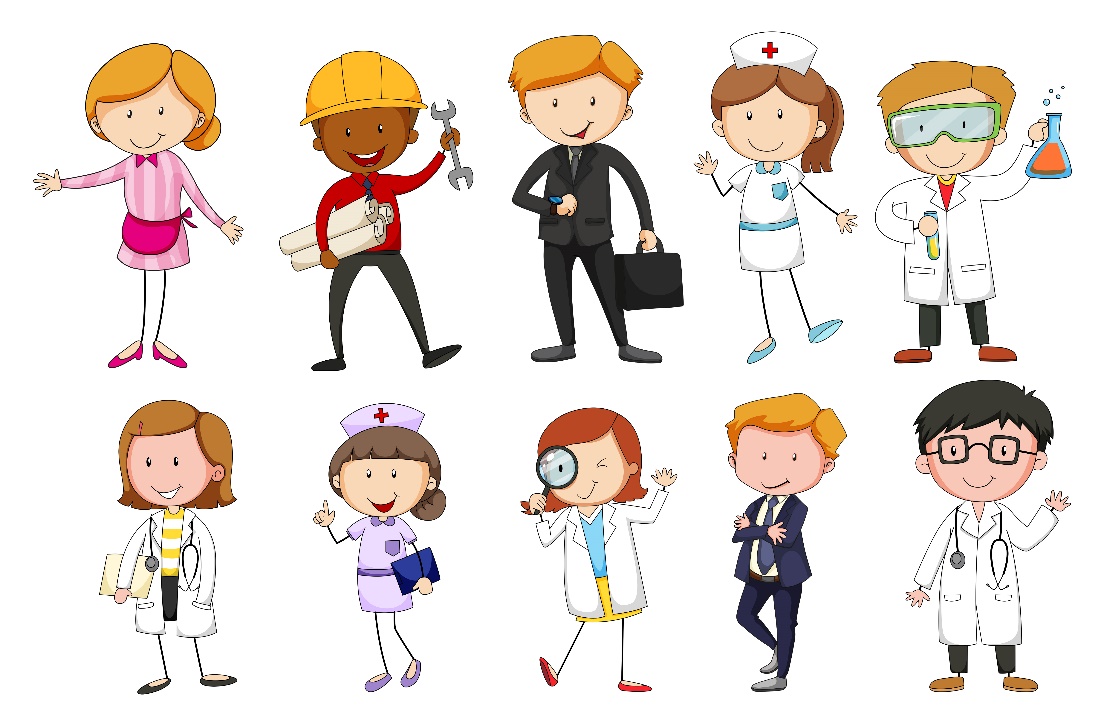 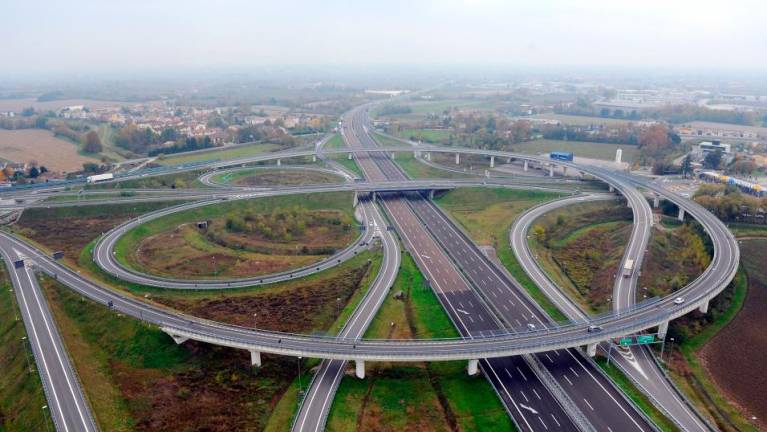 SVET MOŽNOSTI, SVET IZBIR
Pomembno vlogo pri informiranju otroka
imamo družina, šola, otrokovo okolje, …
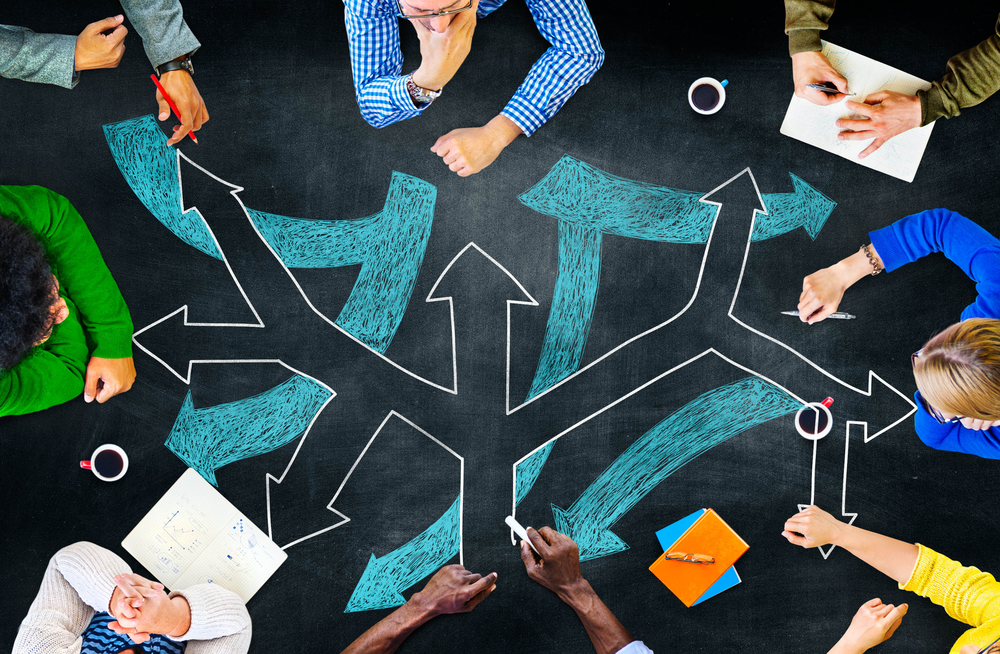 RAZPIS ZA VPIS V SREDNJE ŠOLE
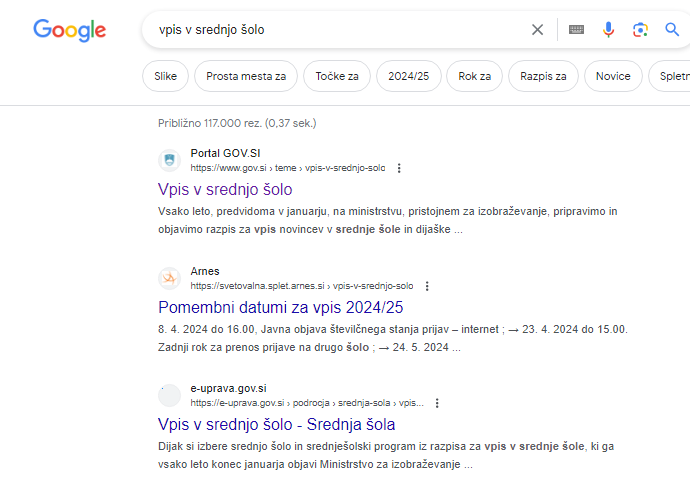 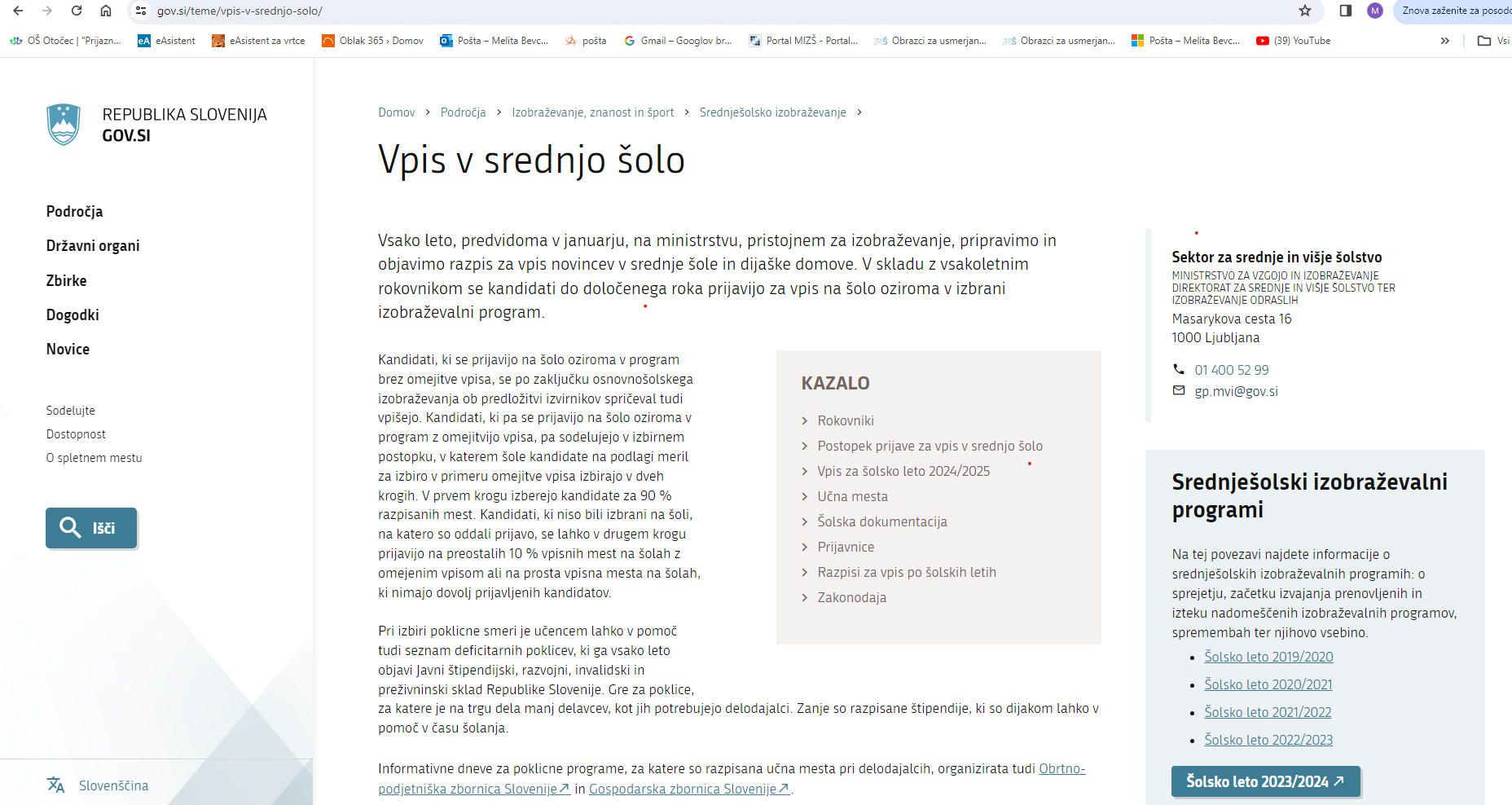 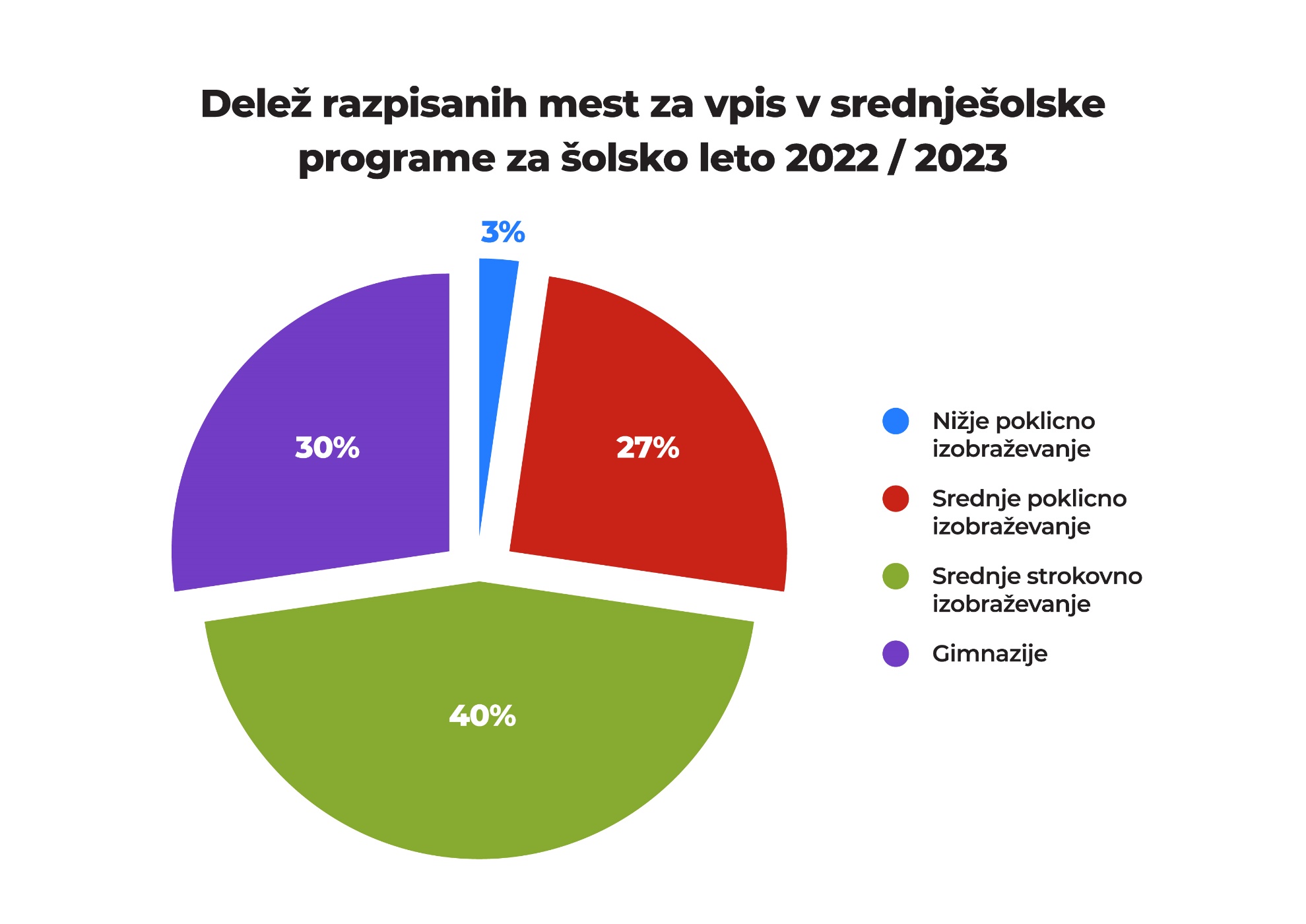 Odgovori si na vprašanja …
Katera so tvoja močna in katera šibka področja?Kaj rad počneš? Kaj te veseli?Česa ne maraš početi?V čem si dober? V čem pa ne?Kakšne ocene imaš?Kakšne so tvoje učne in kakšne delovne navade?Omogoči si konkretno izkušnjo s poklicem / z delom.
INFORMATIVNI DNEVI
na srednjih šolah

 
PETEK, 16.2.2024, ob 9. in 15. uri - pouka prost dan
SOBOTA, 17.2.2024, ob 9. uri
INFORMATIVNI DAN

 - informativnega dne se udeleži skupaj s starši
pogovor

obiščite 2 ali 3 šole

- vprašajte, kar vas zanima
ZA VEČ INFORMACIJ

v spletni brskalnik vpišite:

Vpis v srednjo šolo gov.si

- obiščite spletne strani srednjih šol

- posvetujte se s svetovalno delavko na srednji šoli
šole z visokim vpisom    :    deficitarni poklici
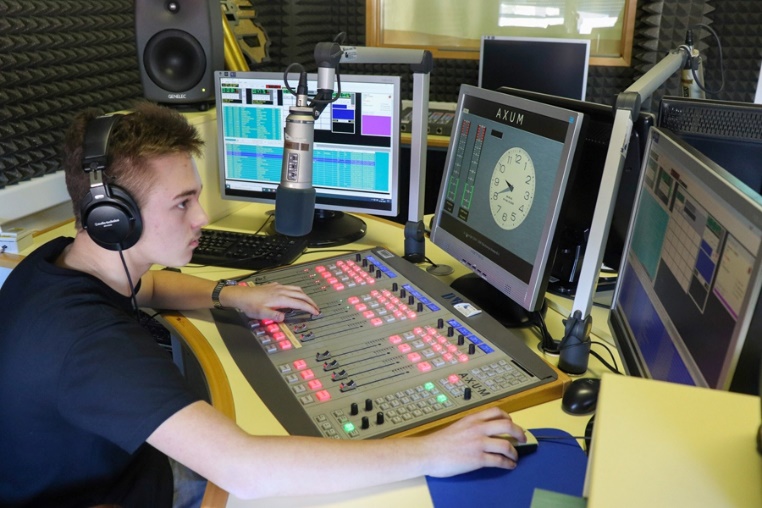 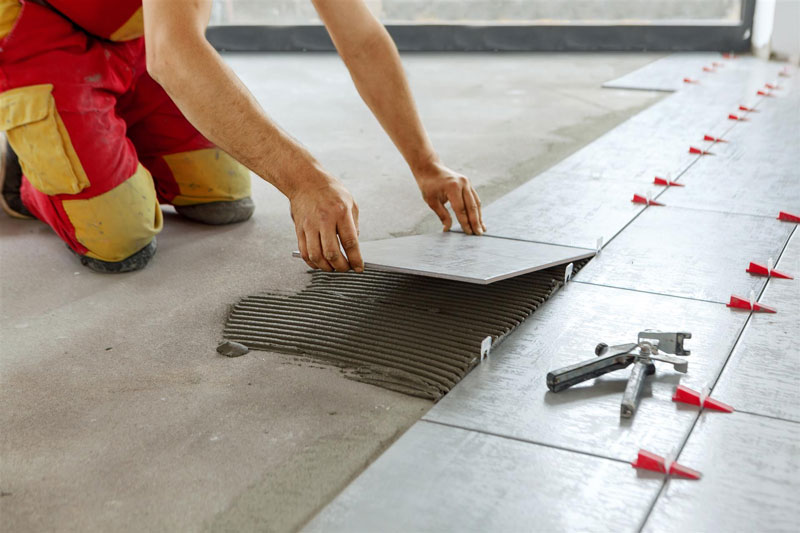 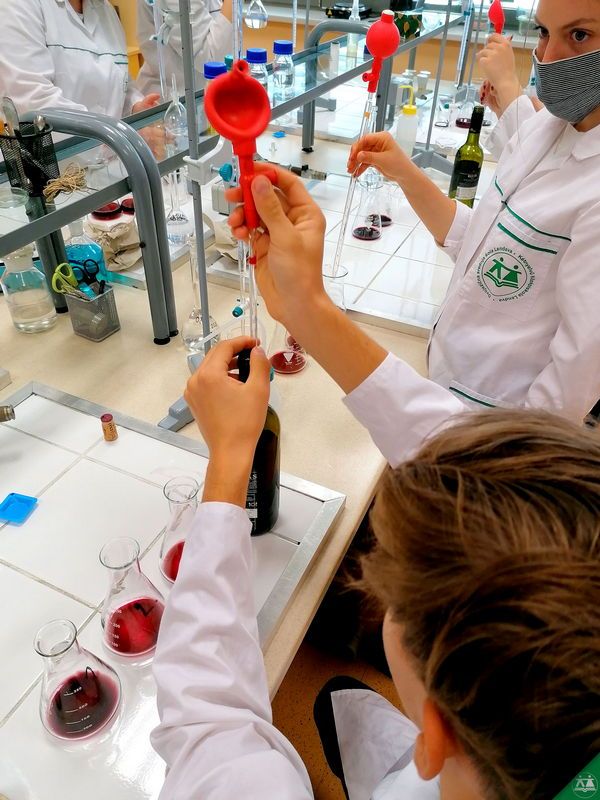 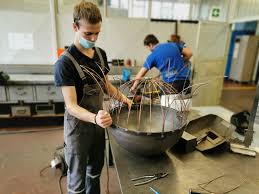 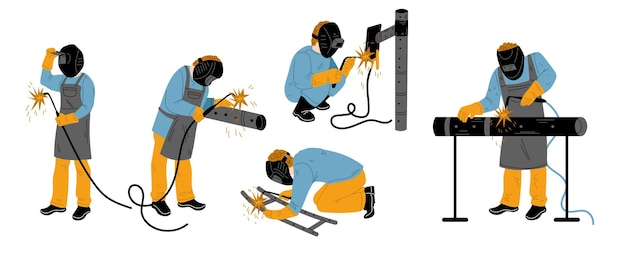 Posebnost nekaterih poklicnih šol
šolska oblika   ali   vajeniška oblika*
POMEMBNI DATUMI
*izjema športna in umetniška gimnazija ter konservatorij -preizkusi nadarjenosti – prijava in posredovanje dokumentacije do 4.3.2024
Opravljanje preizkusov nadarjenosti za umetniško gimnazijo in konservatorij         med 8. in 20.3.2024.
Šola obvesti kandidata o izpolnjevanju pogojev do 28.3.2024.
Prijava za vpis v srednjo šolo

Prijavo bomo izpolnjevali v šoli okoli            15. marca 2024.En del bodo izpolnili starši.              
S svojim podpisom boste potrdili vpis vašega otroka na določeno SŠ.

Prijave morajo biti poslane na SŠ                    do 2.4.2024.
Objava številčnega stanja na spletu8.4.2024

Možen prenos prijave9. – 23.4.2024
Omejitev vpisa
29.5.2024

Vpis v srednji šoli
okoli 15.6.2024 (vabilo po pošti)
POMEMBNI
DATUMI
VPIS V DIJAŠKI DOM
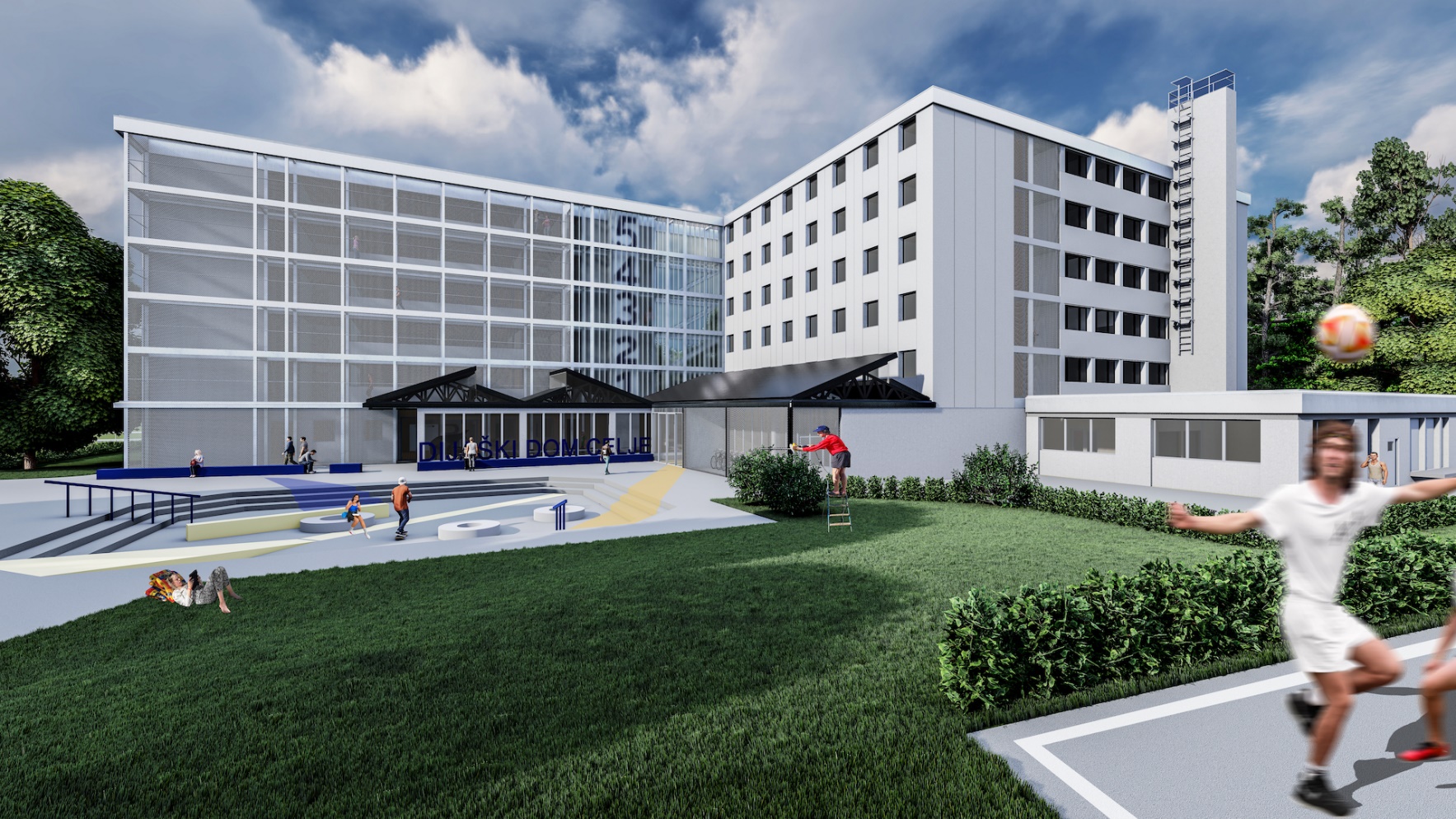 Prijave 2.4.2024 (obrazec na gov.si)možnost prenosa prijave do 3.7.2024
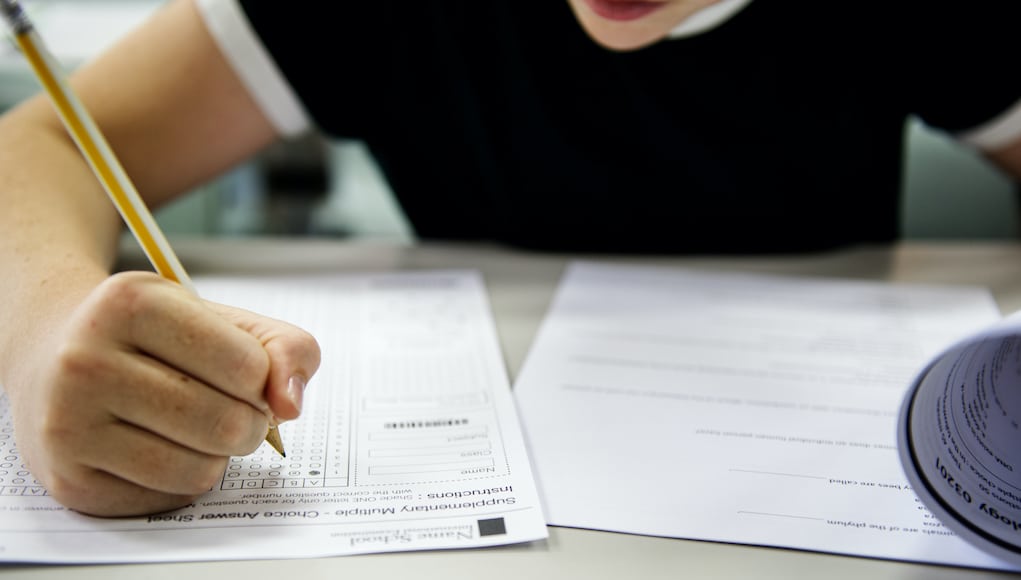 NPZ
7. maj 2024
slovenščina

9. maj 2024
matematika

13. maj 2024zgodovina
Rezultati NPZ vpisani v spričevalo.
Na prijavi se je potrebno odločiti ali se v primeru omejitve vpisa točke iz NPZ-ja upoštevajo pri sprejemu.
KRITERIJI V PRIMERU OMEJITVE VPISA


- ocene 7., 8., 9. razred = skupaj max 175 točk
- točke NPZ (izbirno)
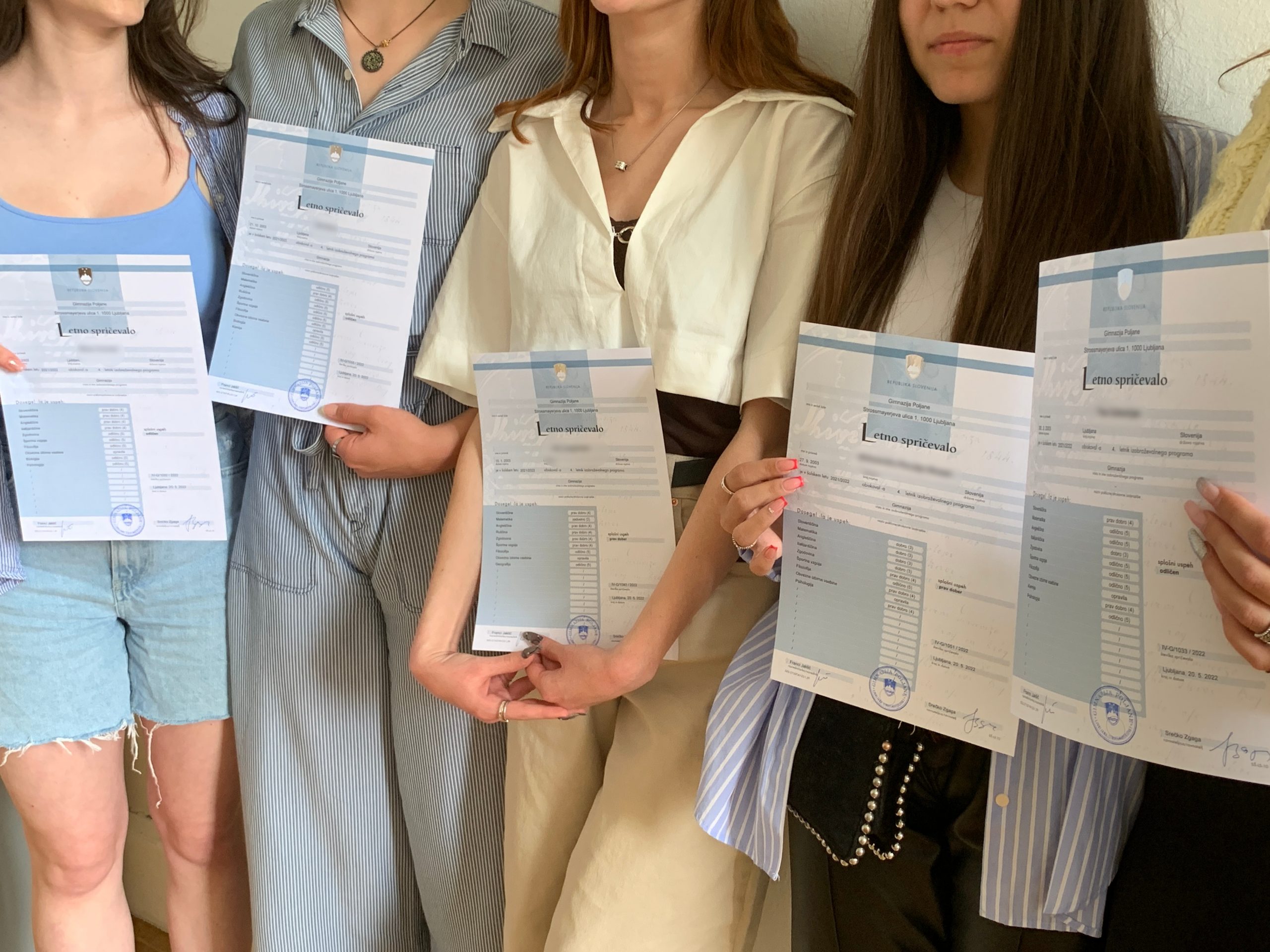 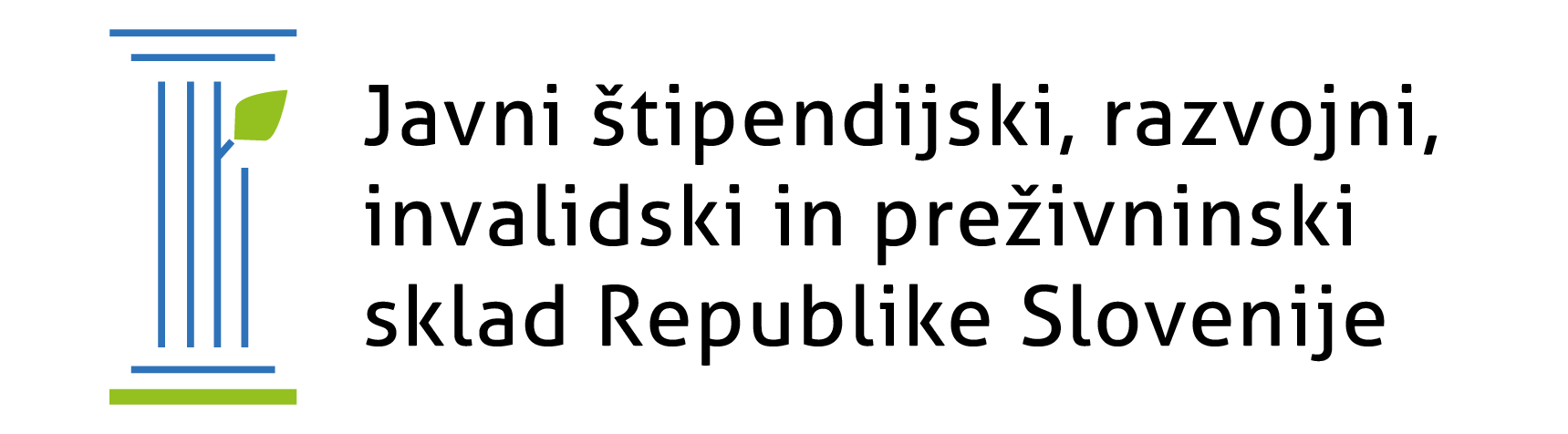 ŠTIPENDIJE
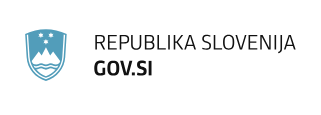 Razpisi za štipendije za šolsko leto 2024/2025

Državna štipendija 
Zoisova štipendija 
Kadrovska štipendija
Za deficitarne poklice
in druge
Spremljajte: www.srips-rs.si in www.gov.si
KONTAKTmanca.tori@os-otocec.si      07 / 30 99 905melita.bevc.novak@os-otocec.si
      07 / 29 27 951
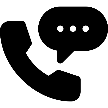 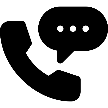 KDO NAJ SE ODLOČA ZA OTROKOVO POKLICNO PRIHODNOST?
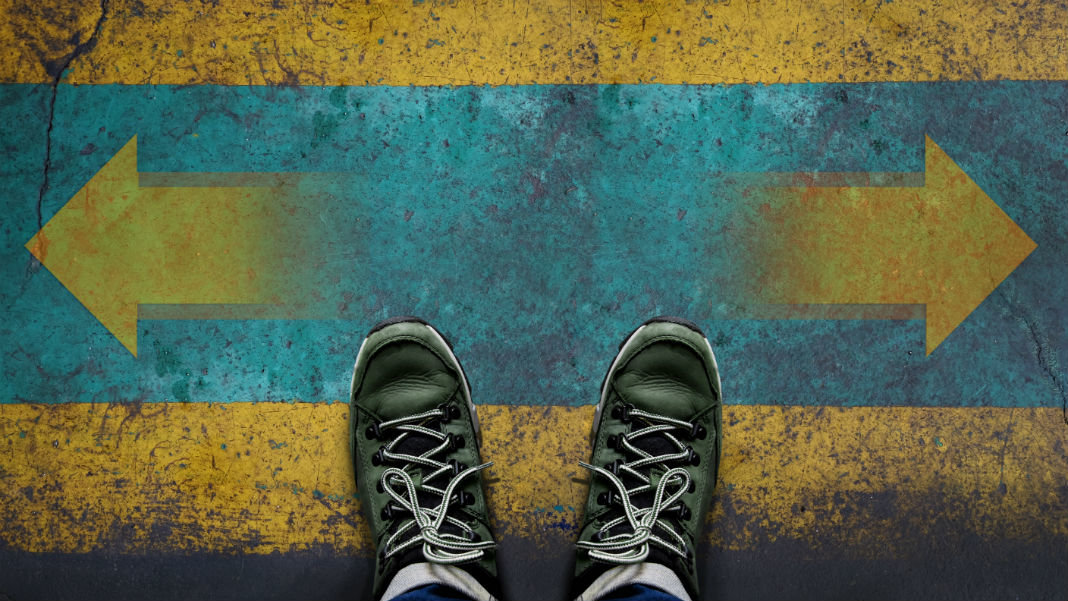 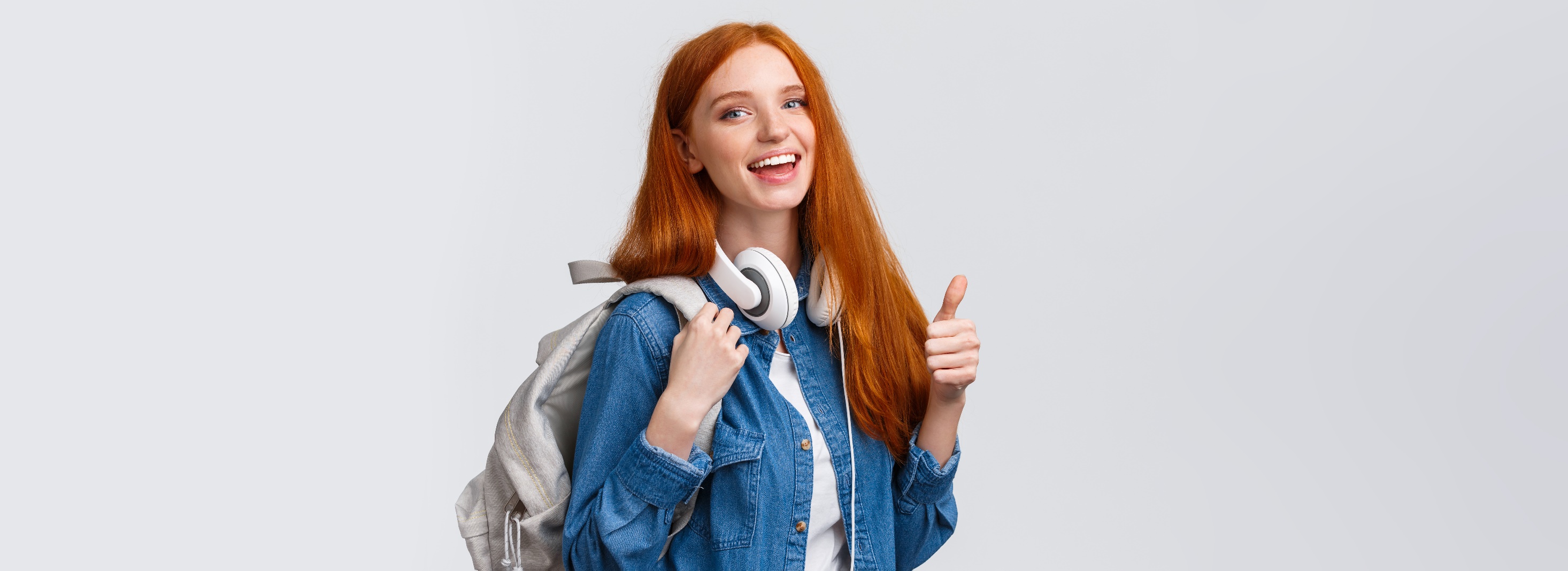 Srednjo šolo / poklic naj si

VSAK izbere SAM, 

saj boš le tako nosil tudi
 
ODGOVORNOST 
za 
SVOJO ODLOČITEV.
HVALA ZA VAŠO POZORNOST
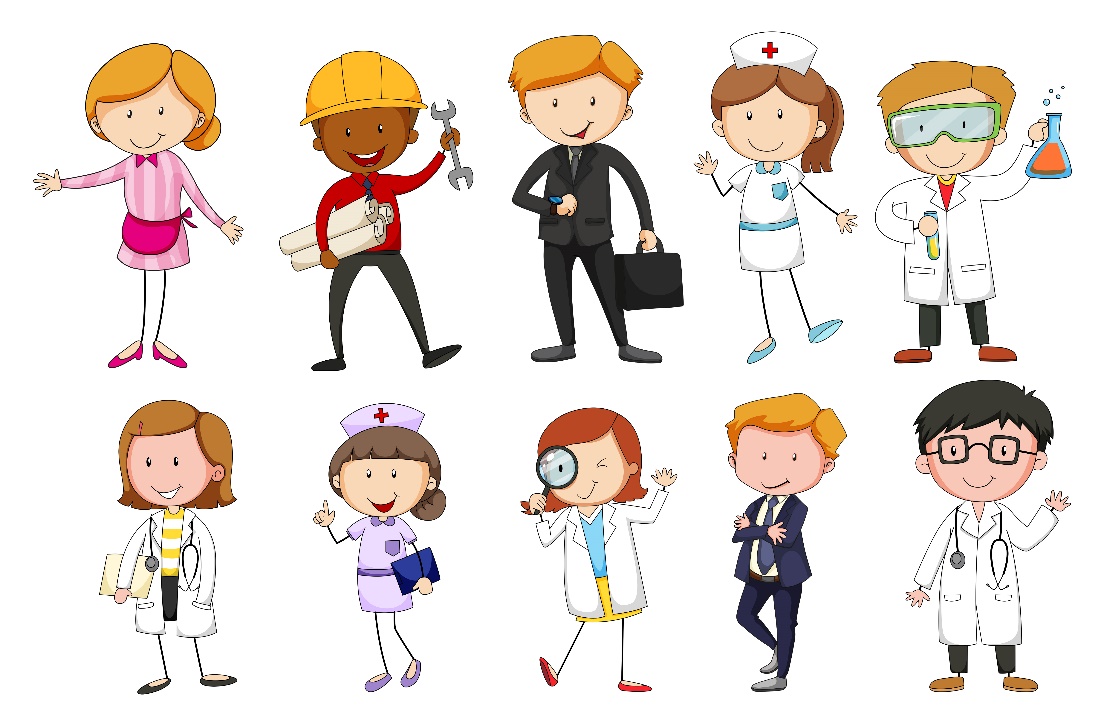 Želimo, da bi se vedno odločal z razumom in srcem.